Module: 7 Self-Employment and Public Work Incentive Benefits
Welcome & Housekeeping
Introductions
Did everyone sign in?
PRE-Test Evaluation
2
Agenda
Learn rights and responsibilities
Small business development
SNAP and HUD Family Self-Sufficiency work supports
PESS: Property Essential to Self-Support
Alternative Finance Project – Assistive technology loans
Reliable transportation
3
Rights and Responsibilities
It is everyone’s right and responsibility to work in an effort to provide more options for saving money and owning assets that have value and provide security.
SSA disability beneficiaries can work for a business or start their own business.
By using the work supports available through the SSA and public benefits, people can take steps to plan-fully save money and successfully leave benefits when ready.
Accommodations and assistive technology (AT) can help people improve the quality of their lives: askjan.org/index.cfm.
4
Small Business
Microenterprise is defined as a business having five or less employees and start-up costs of less than $35,000.
The local Chamber of Commerce may be able to provide small business training. 
Vocational rehabilitation may be able to provide tools, training and coaching services.
If you have an ABLE account, purchasing tools for work, a vehicle and/or assistive technology are qualified disability expenses.
5
Small Business Work Benefits
Owning a small business may make it possible to:
Work from home
Schedule flexible work hours
Accommodations may be easier when self-employed
Reliable transportation may not be needed when a person is self-employed and working from home or when customers come to the person or the job is done remotely. 

Activity: If you could start a business, what kind of business or work would you want to do?
6
Small Business Development
The Illinois Small Business Development Centers offer:
One-on-one business advice and management assistance. 
Assistance with the development of business plans. 
Help with accessing market information and the development of marketing plans. 
Assistance with accessing business financing programs. 
Assistance with financial analysis and planning. 
Access to business education and training opportunities. 
Specialized services in technology, innovation and entrepreneurial development.
www2.illinois.gov/dceo/SmallBizAssistance/BeginHere/pages/sbdc.aspx
7
SSI/SSDI Beneficiaries Self-Employment Alert Items
It is important to submit a request for consideration for self-employment to SSA.
Sometimes a hobby is not considered self-employment; SSA needs to make that decision.
Only report NET earnings and hours worked for self-employment to SSA. That means subtract all business expenses, self-employment tax and work support expenses first. 
An Impairment Related Work Expense (IRWE) may be easier to calculate as a business expense rather than needing to report the expense monthly.
If an SSDI beneficiary spends 80 hours or more a month self-employed; they would be using Trial Work Period months. Time spent planning the business does not count. After the TWP has been completed, net earnings and self-employment tax (NESE) earnings are used to determine in pay status for SSDI. NESE earnings are calculated to determine SSI payment status each month.
8
Work Stipends
Sometimes a person needs a chance to try working.
Sometimes there are chances to work for a HUD agency or a Foster Grandparent Program.
A stipend of less than $200 per month does not count towards income for the following:
SSI
SSDI
Section 8 rent subsidy
This could help a person earn more money and start a resume with recent work to get a better job soon.
9
PASS for Small Business Development Costs: A Strategy to Retain Benefits for a Period of Time While Purchasing Business Items
1. Define a work goal that will increase your earnings and reduce your SSA benefits in the future.
2. How long will your goal take? The PASS cannot be ongoing, it is limited. How will things be paid for in the future?
3. What small business costs will be included in PASS? 
4. Set up a budget for living expenses, income and PASS savings; if goal is self-employment prepare a business plan. 
5. A person needs to set up a separate PASS account in a bank or credit union and submit receipts for expenses. 
6. Submit PASS plan to a PASS Cadre for approval: 866-931-7057, ext. 32554.
See Module 6 for more PASS information
10
Family Self-Sufficiency Program (FSS):HUD Work Support
Section 8 recipients usually are responsible to pay 30 percent of their income towards rent or home purchase.
It is important for a person who receives Section 8 or subsidized housing when they start work and have a change in earnings.
When rent increases due to work, a person may be able to save the increased rent portion in a Family Self-Sufficiency Program (FSS).
11
Family Self-Sufficiency Program (FSS)
The Family Self-Sufficiency (FSS) program is a Housing and Urban Development (HUD) initiative that helps people and families who are receiving Section 8 Housing Choice Vouchers or rental assistance to set employment goals and save money to reach their goals. 
A person or family prepares a goal plan for five years with their housing counselor.
When the person works and their earnings increases the amount due for rent, the extra amount paid to rent can be saved in a special account towards the person’s plan and goals.
The savings do not count as a resource for SSI or other benefits until the month the person obtains the monies. The monies grow tax-free and sometimes the program matches the savings.
When the plan is successfully completed, people who are self-employed may even spend the funds on business expenses or to purchase business equipment. The funds can even be saved in another account such as an ABLE account. How the savings is spent is up to the person.
12
Property Essential to Self-Support (PESS): SSI Beneficiaries
SSI beneficiaries are limited to how much they may own in terms of countable resources – this even includes items needed for employment.
An application can be submitted to SSA requesting exclusion of Property Essential to Self-support.
With a resource limit of $2,000 for an individual who receives SSI, PESS becomes an important strategy to get tools needed for self-employment.
A business owner can have up to $6,000 of equity value in items needed for work. If approved, if value is less than $6,000, the value of the items is not counted towards the SSI resource limit. 

Activity: For your dream business, what tools or equipment would you need?
13
What Is Assistive Technology (AT)?
Assistive, adaptive and rehabilitative devices for people with disabilities.
Includes the process used in selecting, locating and using AT.
Assistive technology promotes greater independence by helping people to perform tasks that they were formerly unable to do, or have difficulty trying to do.
The Illinois Assistive Technology Program can help: iltech.org.
14
Assistive Technology Examples
Adapted farming equipment
Adapted business equipment
Computers, smartphones, communication devices, iPads
Hearing and vision aids
Home or vehicle modification
Standing wheelchairs, wheelchairs, scooters 
Other
15
Help Paying for Assistive Technology
Employer
School system
Medicaid, Medicare, private insurance  
Vocational rehabilitation
Private Pay: IRWE, PESS, ABLE account, Special Needs or Pooled Trust
Alternative Financing Program offers affordable loans to purchase AT: 
Illinois Assistive Technology Program: iltech.org
16
Reliable Transportation
Vehicle modification: https://www.sralab.org/lifecenter/resources/listing-accessible-cars-vans-rental-vans-and-modification-vendors
Free Ride Transit System: www2.illinois.gov/aging/BenefitsAccess/Pages/Ride-Free-Transit-Benefit.aspx
17
Purchasing a Reliable Vehicle
Consumer Reports is in libraries and it lists the most reliable and un-reliable cars in its April edition.
An estimate of a vehicle’s value can be printed by entering the year, make, model, mileage and your Zip code at: nada.com.
Pre-Purchase Evaluation: ask an independent repair shop what they would charge to look over a used vehicle you are thinking about purchasing. If the selling dealer is not willing to release the car or will not do the necessary repairs, go to another dealer. On average, a pre-purchase evaluation will save you $2,000 - $4,000.
18
Getting a Vehicle Loan
Have you taken steps to build a good credit score?
Do you qualify for a loan from your local bank or credit union?
Do you qualify for a low-interest loan with a car manufacturer?
Make sure the term of the loan is less than five years.
Beware of buy here pay here loans; they may offer a plan with payments of $100 every two weeks, not telling you how much you would pay total at a high interest rate with a long term. The vehicle may not last that long. It may not be affordable.
https://illinoisattorneygeneral.gov/consumers/consumer_publications.html#autobuying
19
Community Connections
Local Department of Social Services
Social Security Administration: Work Incentive Liaison
WIPA / CWIC
Small Business Development Center
Illinois Alternative Finance Program
Illinois Attorney General’s Office
20
Homework
Explore your dream job.
Would you be able to earn more income by being self-employed?
Do you need Assistive Technology to increase your productivity or quality of life? 
Who could help you start your business and manage your work supports?
21
Questions
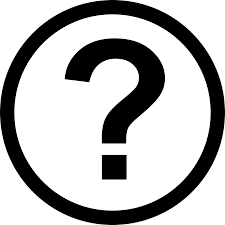 22
Evaluation and Closing
Don’t Forget!              
Complete and turn in your evaluation and post-test.

Congratulations on completing your first steps towards improving YOUR financial wellness. 

Thank YOU!
23